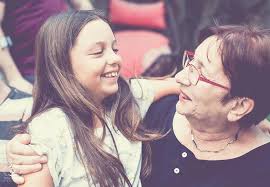 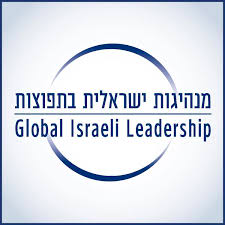 עמותת מנהיגות ישראלית בתפוצות
״דורות״ 
פורום חינוכי חובק עולם
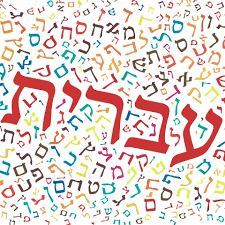 "קרנה וחשיבותה של השפה העברית יורד בקהילות היהודיות. בבתיה"ס היהודים לומדים הילדים בביה"ס היסודי, מעט בחט"ב ואילו  בתיכון – הרבה מהם לא לומדים עברית ופונים  ללימודי ספרדית, סינית ועוד. 
רק אחוז קטן מילדי הקהילה היהודית וגם הישראלית מגיע לבתיה"ס היהודיים, אחוד קטן מגיע ל  SUNDAY SCHOOLS שבהם המפגש הוא לימודי יהדות בדר"כ , מעט הכנה לקראת הבר מצווה ומעט לימודי ישראל. אנו קהילה אחת , קהילה שיש לה עבר משותף, הווה משותף וחייבת שיהיה לה עתיד משותף״. גילה בן הר, מנכ"לית מטח
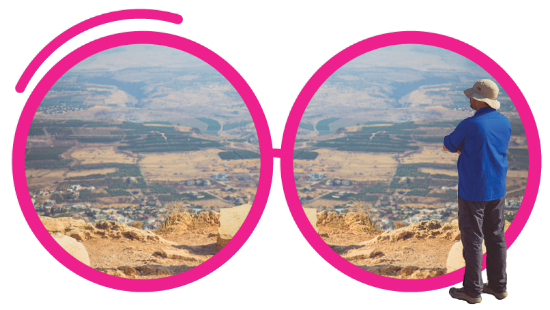 רקע, חזון ומטרות
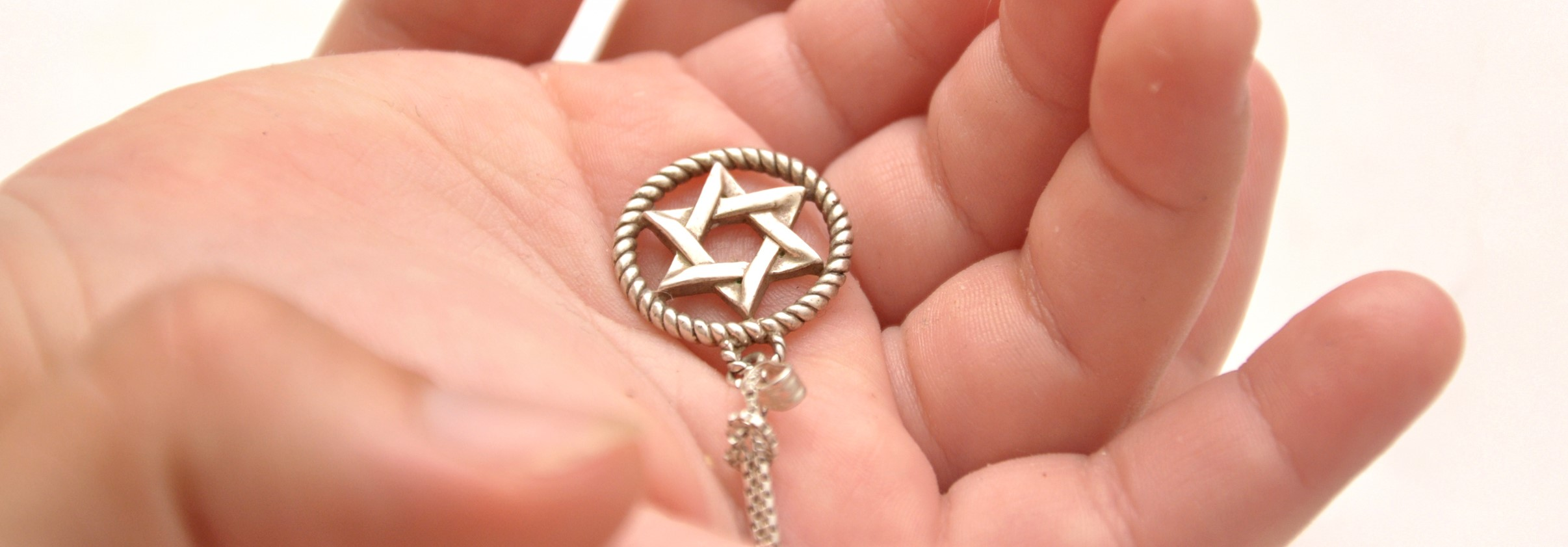 למעלה מ-60%  מילדי הישראלים לא רשומים לבתי ספר יהודיים ואינם משתתפים בכל תוכנית חינוך יהודית. רק משפחות ישראליות שידן משגת מצליחות לשלב את ילדיהן במערכת החינוך היהודית אלא אם יש משפחות הזכאיות למלגות מבתי ספר המאפשרים אותן.
עם כל שנה שחולפת, עולה הסיכון שילדים אלה יאבדו את זהותם היהודית והישראלית ואת הקשר שלהם לקהילה.
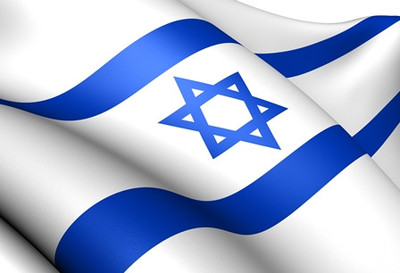 שמירה על הגחלת והזהות הישראלית
על מנת להעניק למשפחות אלה אלטרנטיבה נוספת, מנהיגות ישראלית בתפוצות מציעה לבנות ראשית פורום זה על מנת לתת כלים ומענה מקיף, תוך איתור אחר שותפים לעשייה  כמו הסוכנות היהודית, הבית הישראלי וההסתדרות הציונית.  
יצירת שיח ערכי/חינוכי עם מתנדבים בקהילות ישראליות ברחבי הגלובוס. 
השפה העברית כמקשרת את ילדי הדור הצעיר ומשפחותיהם לישראל ובין הקהילות. 
הפורום ישאף לבניית תוכניות חינוך איכותיות תוך שמירה על עיקרי החזון:
שמירה על הגחלת והזהות הישראלית 
טיפוח מצוינות
מעורבות חברתית
בנייה של מסגרת מעשירה וחוויתית
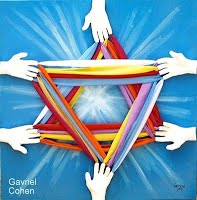 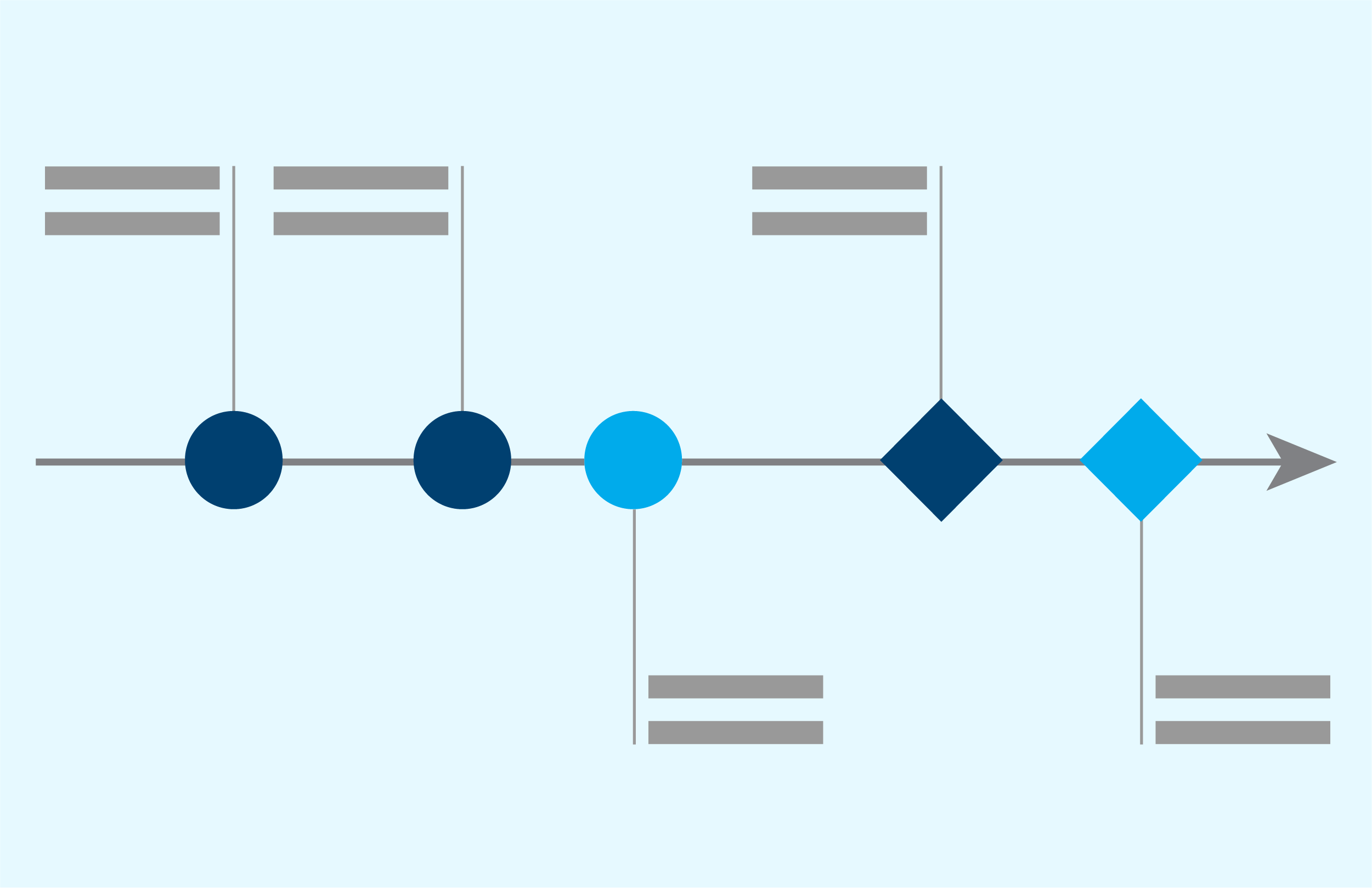 ציר זמן
שלב א'
בחירת צוות חשיבה - מומחים בתחום חינוך וירטואלי וצוות העמותה בתאום המנכ״לית והיו"ר
שלב ב'
בשל האתגרים האובייקטיביים אשר פוקדים את העולם ובכללותם את הקהילות הישראליות ברחבי העולם, מצורפות בזאת מספר הצעות אופרטיביות:
הקמת ועדה אשר כוללת מתנדבים, אנשי חינוך ורוח אשר ייצגו את הקהילה שלהם( ראי שלב א׳).
שותפה לפרויקט - הסוכנות היהודית לישראל (דרוש איש קשר מתאם וחבר בצוות החשיבה מהסוכנות.
העולם החדש , הטכנולוגיה, הידע הרב של אנשי הרוח והחינוך, בתפוצות ובישראל, יכולים יחד ליצור את המרחב הישראלי הגדול בעולם. 
תכיפות המפגשים: אחת לשבועיים כאשר סיכומי המפגשים יועברו לעיון של הוועד המנהל של עמותת מנהיגים ישראלים בתפוצות. 
הקמת קמפוס/מרחב  וירטואלי לקהילה הישראלית בתפוצות, קמפוס לתלמידים, מורים והורים. (יעוץ רצוי של גילה בן הר)
ביקור וירטואלי בבתי ספר משלימים ברחבי הגלובוס על מנת לרכוש ידע, כלים והבנה מעמיקה יותר (יעוץ רצוי של שושי קיפר מנהלת בית הספר הייטק היי בחולון).
שלב ג'
בנייה והגשת תוכנית עבודה מפורטת. 
בניית תקציב למען הקמה ופיתוח המיזמים בקהילות המעוניינות בכך.
איתור חסויות ומענקים ממוסדות ממשלתיים וחינוכיים כמו הסוכנות וקרן היסוד, קק״ל, קרנות יהודיות בתפוצות,  משרד הקליטה-הבית הישראלי, מחלקות לחינוך באוניברסיטאות שונות ותורמים פרטיים.
תודה רבה
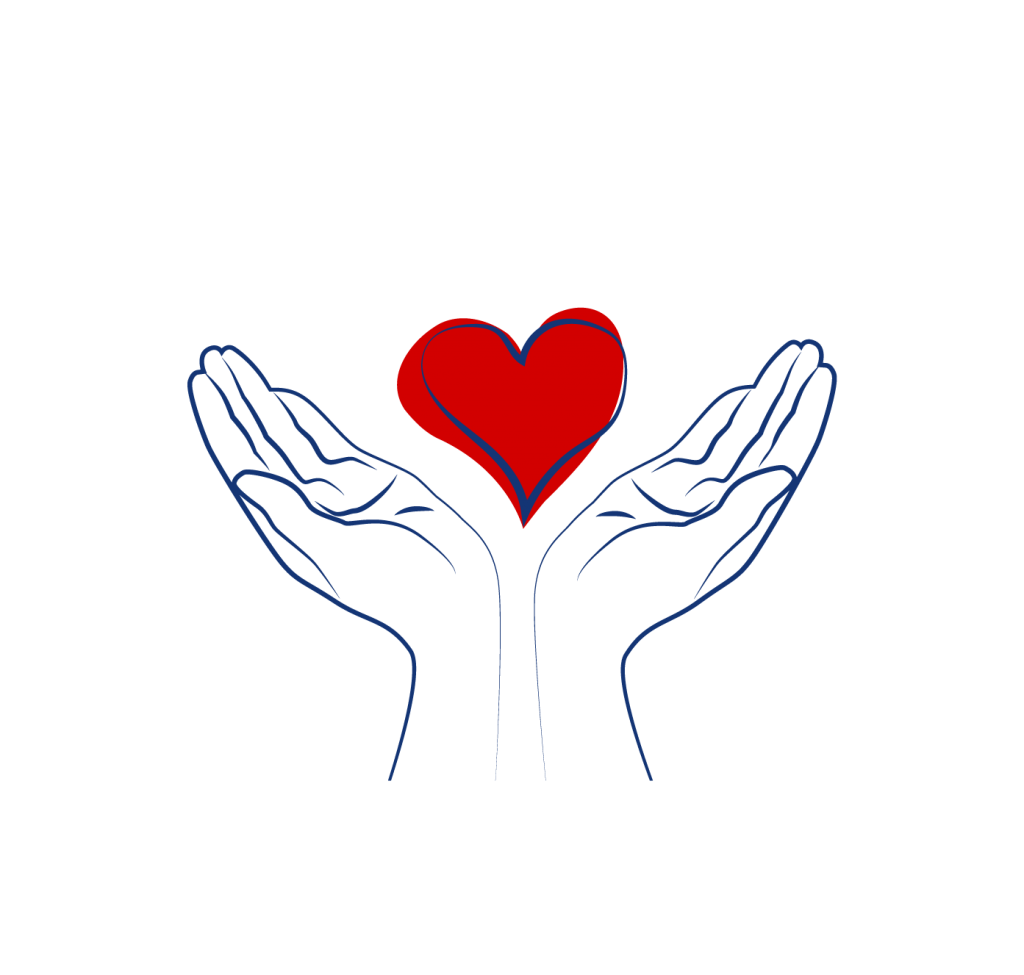